MDSAP Audit Approach
Linda Moon, Global Quality & Accreditation Manager, BSIAjith John, Global QMS Technical & Regulatory Reviewer , BSI
MDSAP Audit Approach – AO Perspective
MDSAP Procedures – FDA website
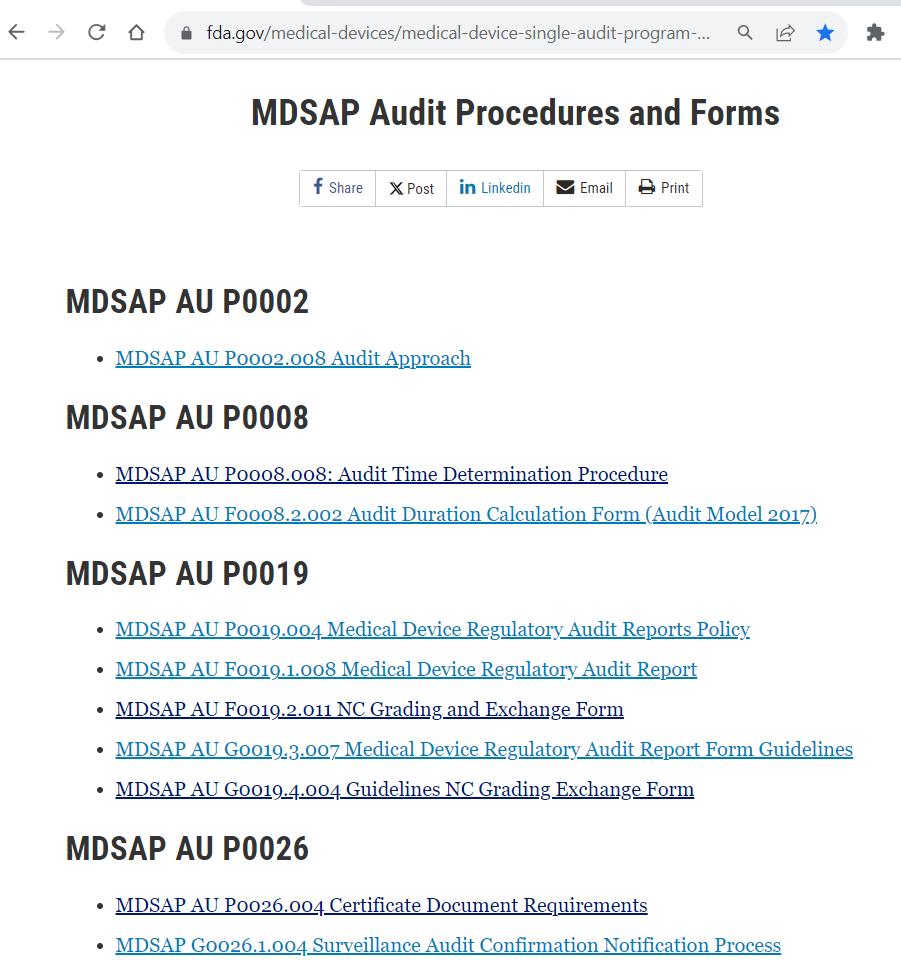 All procedures and forms required by an auditing organization to conduct an MDSAP audit are hosted on the FDA website
Publicly accessible
Audit Duration Calculation
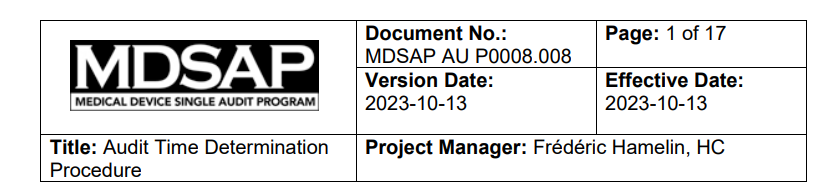 MDSAP Audit Approach Document
Chapter 1 - Management
1
2
Chapter 2 - Device Marketing Authorization and Facility Registration
Chapter 3 - Measurement, Analysis and Improvement
3
Chapter 4 - Medical Device Adverse Events and Advisory Notices Reporting
4
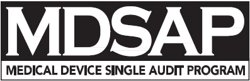 Chapter 5 - Design and Development
5
6
Chapter 6 - Production and Service Controls
7
Chapter 7 - Purchasing
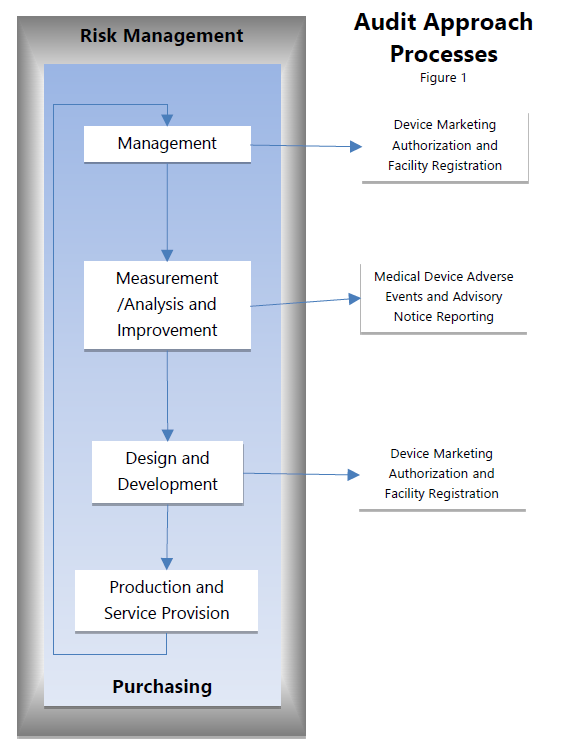 Audit Sequence
A prescribed audit sequence is followed by auditors when conducting MDSAP audits 
Constant communication between members of the audit team is essential
Assigning Auditors
Auditors are assigned for an audit based on: 
Technology 
Geography 
Leadership
Language 
Microbiology aspects 
Depending on duration may be a multi-stream audit with several auditors some of whom may be remote
Pre-audit Information
Address, Contact Name & Details
Senior responsible party
Work shifts, personnel per shift
Final Product List made and shipped from audited site per jurisdiction (risk class, licence number, product name)
Critical Supplier List
Changes to products since last visit
Adverse Events and Field Corrections per jurisdiction
Facility Identification numbers for audited site for the respective jurisdictions
Sample audit plan
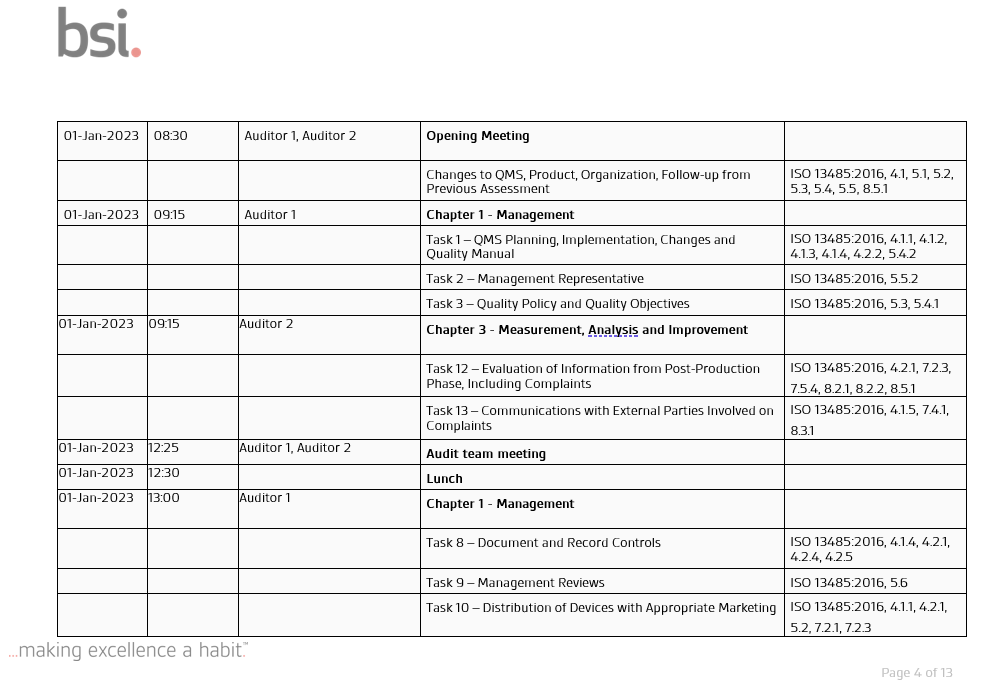 Question & Answers
THANK YOU